Presentatie Zorg en vaccinatieПрезентація Система Догляду та Щеплень
Зона Першої лінії Східного та Західного регіону Meetjesland
Eerstelijnszones Oost- & West-Meetjesland
InhoudЗміст
Система догляду у Фландрії
Невідкладна допомога у Фландрії 
Регулярне медичне обслуговування у Фландрії
Основні щеплення
Скринінг на туберкульоз
Zorgsysteem in Vlaanderen
Spoedeisende zorg in Vlaanderen
Reguliere gezondheidszorg in Vlaanderen
Basisvaccinaties
COVID vaccinatie
TBC screening
Zorgsysteem in VlaanderenСистема догляду у Фландрії
Spoedeisende zorg in Vlaanderen
Bij levensgevaar, brand, noodsituatie → 112 bellen
Dichtstbijzijnde ziekenhuis:AZ AlmaRinglaan 159900 EekloTel: 09 310 00 00
Невідкладна допомога у Фландрії 
У разі небезпеки для життя, пожежі, екстреної допомоги → телефонуйте за номером 112
Найближча лікарня:AZ AlmaRinglaan 159900 Eekloтел.: 09 310 00 00
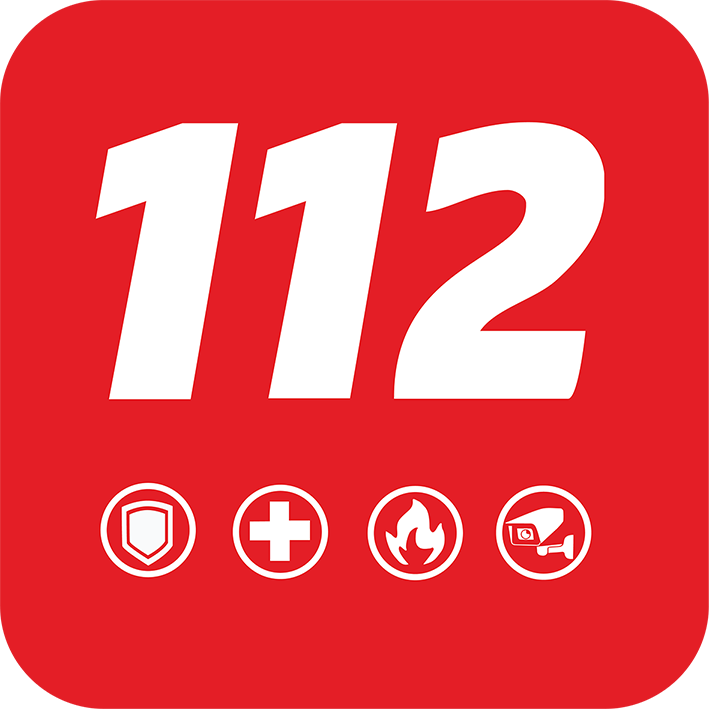 Reguliere gezondheidszorg in VlaanderenРегулярне медичне обслуговування у Фландрії
Voor medische hulp
!! Inschrijving en registratie bij de gemeente !!
Aansluiten bij mutualiteit
Terugbetaling kosten gezondheidszorg
OCMW kan u hier bijstaan
Centraal contactpersoon = huisarts
1 vast persoon
Eerste beoordeling bij medisch probleem
Doorverwijsfunctie bij nood aan verdere zorg
Kan 90% van de medisch problemen zelf oplossen
Для медичної допомоги
!! Запись та реєстрація в муніципалітеті !!
Приєднання до медичного страхування
Повернення витрат на охорону здоров’я
OCMW* може тут вам допомогти
Центральна контактна особа = сімейний лікар
1 постійна людина
Перше оцінювання при медичні проблемі 
Функція направлення в разі необхідності подальшого догляду
Може самостійно вирішати 90% медичних проблем
* Громадський центр соціального захисту населення
Reguliere gezondheidszorg in VlaanderenРегулярне медичне обслуговування у Фландрії
Ziekenhuis
Werkt meestal met doorverwijzing
Specifiek probleem
Vb: longarts, gynaecoloog …
Andere zorgactoren
Bij specifieke klachten wordt er doorverwezen
Vb: arts-specialisten, verpleging, thuisverpleging, kinesisten, ergotherapie, logopedi, revalidatie, psychologen …
Voor dringende niet levensbedreigende medische beoordeling buiten openingsuren huisarts
HuisartsenWachtpost Meetjesland (bij AZ Alma) via het nummer 1733
Het OCMW kan u steeds verder bijstaan in het wegwijs maken
Лікарня
Зазвичай працює з направленням
Особлива проблема
Пр: пульмонолог, гінеколог 
Інші актори догляду
При особливих недугах людину направляють
Пр: лікарі-спеціалісти, медсестри, сімейні медсестри, фізіотерапевти, ерготерапія, логопедія, реабілітація, психологи….
Для термінового медичного обстеження, що не загрожує життю, поза графіком роботи сімейного лікаря
черговий пост сімейних лікарів Meetjesland (рядом з AZ Alma) за номером 1733
OCMW може вам далі допомогти в ознайомленні з ситуацією  та надання порад
Apotheekаптека
Apotheek.be
Buiten de werkuren:  apotheek van wacht
У неробочий час: чергова аптека
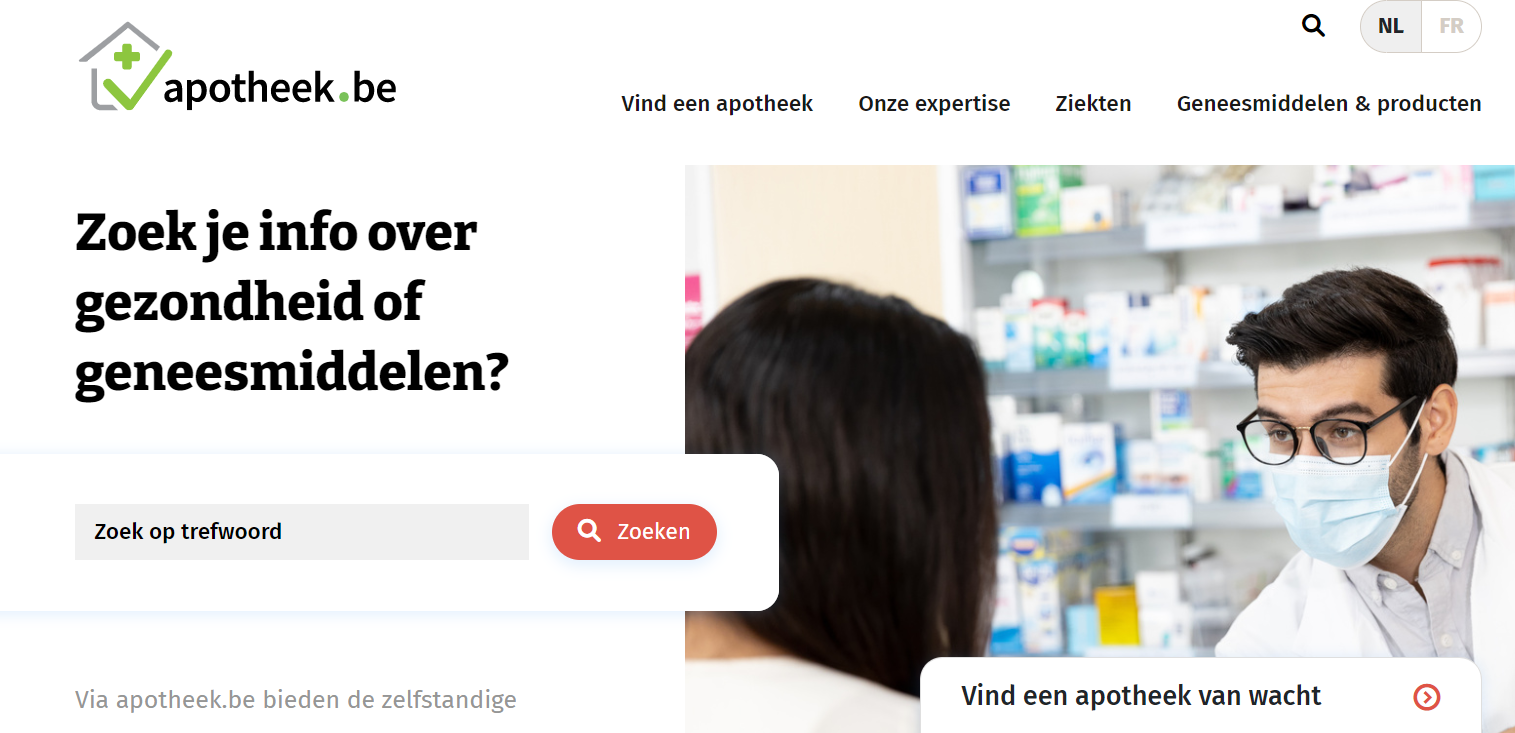 Basisvaccinaties    Основні щеплення
Oekraïne: lage vaccinatiegraad (zeker in de periode 2008 – 2017) 

hoge besmettelijkheid en/of ernstige ziektelast van infecties. Vervolledigen van vaccinatieschema beschermt zowel ontheemden zelf als de maatschappij (gastgezinnen!)

Lage vaccinatiegraad in collectieve huisvesting:  clusteruitbraken!
Україна: низький рівень щеплень (особливо в період 2008-2017)
 
Висока контагіозність й/або важкий тягар інфекцій. Завершення схеми щеплень захищає як і самих переселенців так і суспільство ( приймаючих сімей!)

Низький рівень щеплень в колективному житлу: групові спалахи!
Vaccineren van jezelf /je kind: waarom?
Вакцинувати себе/ дитину: чому?
Beschermt jezelf/ kind en zijn omgeving

Tegen infectieziektes waarvan sommigen zeer ernstig kunnen zijn

Op termijn kunnen vaccinaties ziektes uitroeien
Захищає себе/дитину та середовище

Проти інфекційних захворювань, деякі з яких можуть бути дуже серйозними

У довгостроковій перспективі щеплення можуть викорінити захворювання
Wat is een vaccin?Що таке вакцина?
Мертві або ослаблені мікроорганізми

У відповідь на вакцину ваша імунна система виробляє антитіла

Після цього імунна система швидше розпізнає справжні мікроорганізми й антитіла можуть негайно нейтралізувати порушника.

У деяких випадках антитіла знижуються протягом років і вимагають ревакцинації.
Dode of verzwakte ziektekiemen

Als reactie op het vaccin maakt je afweersysteem antistoffen aan

Het afweersysteem herkent de  echte ziektekiemen nadien vlugger en antistoffen kunnen de indringer meteen neutraliseren.

Bij sommige nemen de antistoffen met jaren af en moet er opnieuw gevaccineerd worden.
VaccinatieschemaСхема щеплень
België en Oekraïense verschillen

Uitgebreider vaccinatieschema, leeftijdsgebonden
Бельгійська й українська відрізняються

Поширена схема щеплень, пов'язана з віком
BasisvaccinatiesОсновні щеплення
Кір, краснуха, паротит (крім вагітних)! 
Ці 3 вакцини знаходяться разом в 1 шприці
Поліомієліт, обов'язкова до віку 18 місяців.     Після цього НАСТІЙНО РЕКОМНЕДУЄТЬСЯ
Коклюш, кашлюк, правець (входить в базові і наздоганяючі щеплення у Фландрії) 
Всі ці хвороби були практично викорінені в Бельгії і ми не бажаємо їх знову імпортувати!
Mazelen, rubella, bof (uitgezonderd zwangeren)! 
Deze 3 vaccins zitten samen in 1 spuitje
Polio, verplicht tot leeftijd van 18 maanden. Daarna STERK AANBEVOLEN
Kinkhoest, pertussis, tetanus (geïncludeerd in basis- en inhaalvaccinaties in Vlaanderen) 
Al deze ziekten zijn zo goed als uitgeroeid in België en wensen wij niet opnieuw te importeren!
BasisvaccinatiesОсновні щеплення
Кірвикликає запалення легень (пневмонія) і запалення оболонок головного мозку (менінгіт) у дітей, в результаті чого виникає постійна інвалідність. Раніше поширений в Бельгії, зараз ще в Україні. Заразний! Це один з найважливіших причин дитячої смерті у всьому світі!
Поліомієліт (мієліт) (дитячий параліч)це вірус, який може викликати параліч м'язів. Жертви в Бельгії є люди похилого віку, які часто сидять на інвалідних візках.
СвинкаКрім запалення оболонок головного мозку ( менінгіту) також може стати причиною безпліддя
Краснуха ( рубеола) небезпечна для вагітних
Mazelen
veroorzaakt longontsteking (pneumonie) en hersenvliesontsteking 	(meningitis) bij kinderen, met blijvende handicaps als gevolg. Vroeger veel voorkomend  in België, nu nog steeds in Oekraïne. Besmettelijk! Is een van de een van de belangrijkste kindersterfte wereldwijd!
Polio (myelitis) (kinderverlamming)
is een virus dat spierverlammingen kan veroorzaken. De slachtoffers in België zijn oudere volwassenen die vaak in een rolstoel zitten.
Bof
kan naast hersenvliesontsteking (meningitis) ook onvruchtbaarheid veroorzaken
4.   Rode hond (Rubella) ) is gevaarlijk voor zwangeren
Bijwerkingen van het vaccin
Побічні ефекти вакцини
Lichte bijwerkingen zijn mogelijk:
Matige koorts (38,1-38,5)
Lichte pijn
Roodheid
Zwelling of verharding op injectieplaats
Можливі легкі побічні ефекти:
Помірна температура ( 38,1 – 38,5)
Незначні больові відчуття
Почервоніння
Припухлість або затвердіння в місці ін'єкції
COVID vaccinatieЩеплення проти КОВІДУ
De vaccinatiegraad in Oekraïne is erg laag
Op 20 februari 2022 was slechts 33,4% van de Oekraïense bevolking volledig gevaccineerd (VL 83% ) tegen covid-19 en slechts 1,5% kreeg een booster dosis   (VL 63%)
Streven naar een optimalisatie van de vaccinatiegraad is noodzakelijk, in het bijzonder in collectieve huisvesting (clusteruitbraak)
EMA-geregistreerde vaccins
Рівень вакцинацій в Україні дуже низький
Станом на 20 лютого 2022 року лише 33,4% населення України були повністю вакцинованіі (ФЛ 83%) від ковіду -19 і лише 1,5% отримали бустерну дозу (ФЛ 63%)
Прагнення до оптимізації рівня вакцинацій є необхідним, особливо в колективному житлі (груповий спалах)
Вакцини, зареєстровані в ЄАЛС*

*Європейське агентство лікарських засобів.
COVID vaccinatie procedureПроцедура щеплення проти КОВІДУ
Bij RRN/BIS-nr + verblijfplaats: automatische uitnodiging vaccinatiecentrum (brief/ mail)

Bij BIS-nr zonder verblijfsplaats: op eigen initiatief naar vaccinatiecentrum

De Oekraïense versie voor de uitnodiging voor COVID-vaccinatie is beschikbaar via laatjevaccineren.be
При наявності номеру національного реєстру/ідентифікаційного номеру + місця проживання: автоматичне запрошення до  центру вакцинацій (лист/ електрона пошта)

При наявності ідентифікаційного номеру без місця проживання: за власною ініціативою до центру вакцинацій

Українську версію з запрошенням до щеплення проти КОВІДУ можна знайти на laatjevaccineren.be
TBC screening Скринінг на туберкульоз
У 2020 році туберкульоз в Україні виник у 73/100 000 жителів. Це приблизно в 10 разів вище, ніж в Бельгії (7,7/100 000 жителів).
Україна входить до ТОП-10 у світі за стійкістю до класичних туберкулостатів. 
Частка випадків мультирезистентного (МРТБ) туберкульозу для України оцінюється у 27%. 
Лікування мультирезистентного туберкульозу пов'язане з дуже високою людською та соціальною вартістю (дорогі ліки, тривалі госпіталізації тощо). 
Скринінг для виявлення та адекватного лікування активного інфекційного туберкульозу якомога швидше здійснюється не лише в інтересах самих переміщених осіб, а й в інтересах їх найближчого оточення (наприклад, приймаючих сімей...).
In 2020 kwam Tuberculose in Oekraïne bij 73/100.000 inwoners voor. Dit is ongeveer 10 x hoger dan in België (7,7/100.000 inwoners).
Oekraïne behoort tot de TOP 10 van de wereld voor wat betreft resistentie tegen de klassieke tuberculostatica. 
Het aandeel multiresistente (MDR) tuberculose gevallen voor Oekraïne wordt geschat op 27%. 
De behandeling van multiresistente tuberculose gaat gepaard met een heel hoge humane en maatschappelijke kost (dure medicatie, lange ziekenhuisopnames, …). 
Een screening om actieve besmettelijke tuberculose zo snel mogelijk op te sporen en adequaat te behandelen, is niet enkel in het belang van de ontheemden zelf, maar ook in het belang van hun directe omgeving (bv. gastgezinnen…).
TBC screening Скринінг на туберкульоз
Hoe: RX thorax, 10 minuten
Waar: Ziekenhuis AZ Alma
Kan enkel op voorschrift via arts 
Gratis (indien aansluiting bij ziekteverzekering)
Як: Рентген грудної клітки, 10 хвилин
Де: Лікарня AZ Alma
Може бути призначений тільки лікарем 
Безкоштовно (при приєднання до медичної страховки)